Педагогічне спілкування
План
Функції і структура спілкування
Вербальна та невербальна комунікація
Педагогічне спілкування як взаємодія
Поняття конфлікту
Спілкування – це процес взаємодії між двома чи кількома особами, що полягає в обміні інформацією пізнавального чи емоційно-оцінного характеру
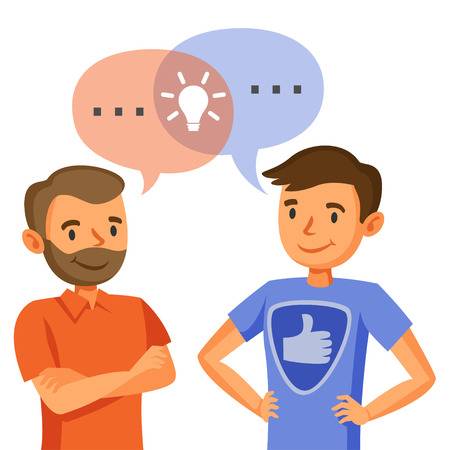 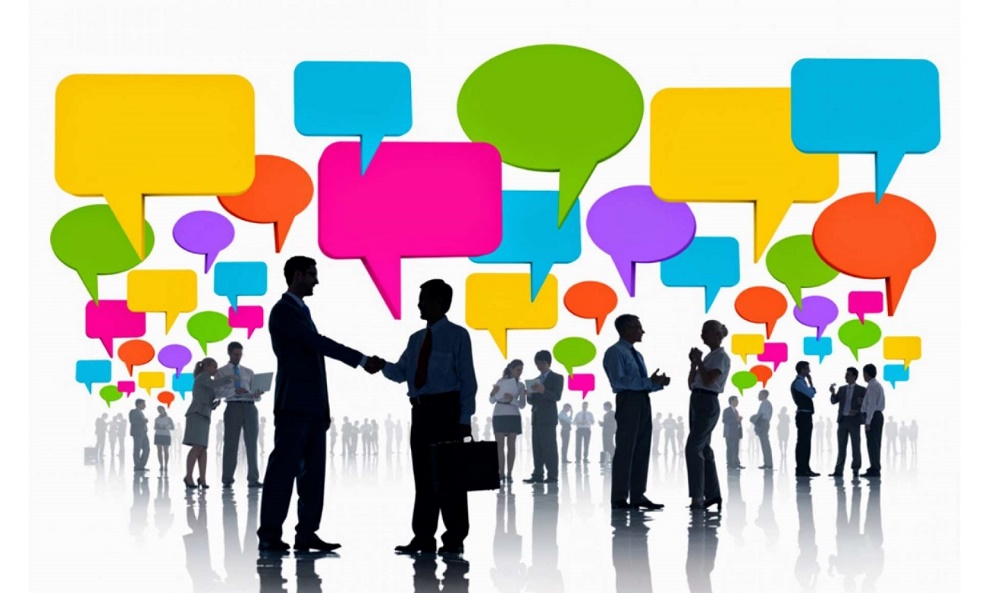 Аспекти спілкування
Функції спілкування
особистісно формуюча
комунікативна 
інструментальна
експресивна
психотерапевтична
інтегративна
соціалізуюча
самовираження
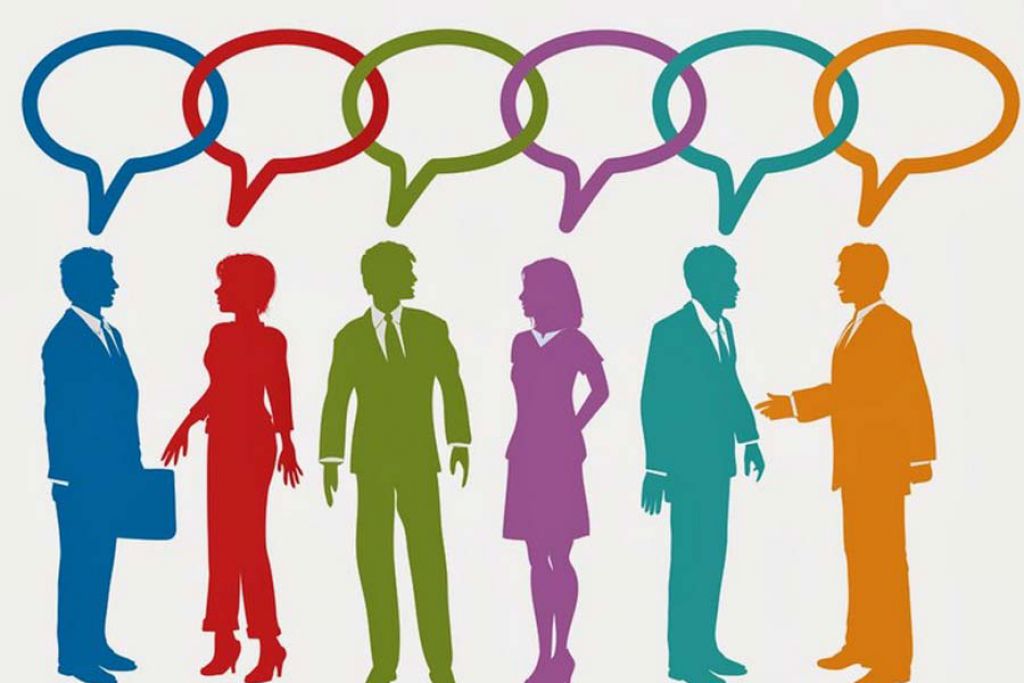 Комунікація – специфічна культурна форма спілкування, обмін інформацією між людьми за допомогою знаків, символів, при якому інформація передається цілеспрямовано, сприймається вибірково, а взаємодія здійснюється за певними правилами та нормами
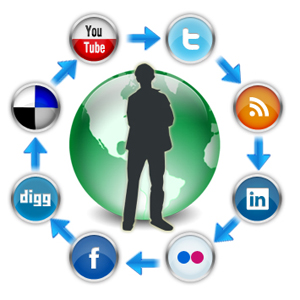 Джерело 
(адресант, комутатор)
Суб’єкт, який формує зміст, структуру інформації, що передається
Структура процесу комунікації
Надання інформації, яку хоче донести джерело до одержувача у кодах (символах), зрозумілих одержувачу: слова усної і писемної мови, візуальні образи, запахи, звуки, колір, жести
Кодування
Канал зв’язку
ЗМІ, газета, журнал, листування, особисті зустрічі
Декодування
Перекладання інформації на мову одержувача
Одержувач (адресант, реципієнт )
Особа (група осіб), яка сприймає інформацію та виявляє відповідну реакцію, що визначає результативність комунікації
Структура комунікативного акту
комунікаційні бар'єри
повідомлення

 (текст)
Адресант 
(комутатор)
Адресат (реципієнт, комунікант)
канал комунікації
зворотній зв’язок
Види спілкування
Вербальна комунікація
Педагогічне спілкування – система соціально-педагогічної взаємодії між учителем та учнем, спрямована на створення оптимальних соціально-психологічних умов для взаємної діяльності
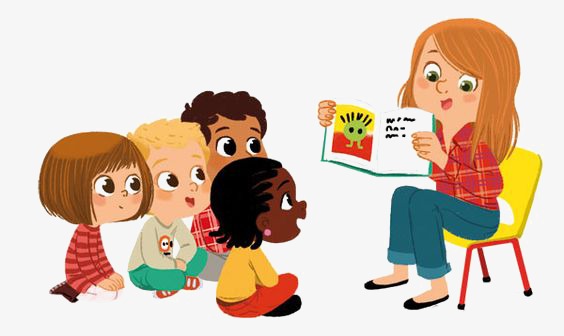 Професійне
Педагогічне спілкування
Непрофесійне
Передбачає високу педагогічну культуру:
вміння педагога реалізувати свої можливості у спілкуванні  з іншими
здатність приймати, розуміти, засвоювати, передавати зміст думок, почуттів, прагнень в процесі навчання та виховання
постійно відчувати і підтримувати зворотній зв’язок у спілкуванні
знаходити відповідні комунікативні засоби, що відповідають змісту спілкування, обставинам та індивідуальним властивостям учнів
Свідчить про низьку педагогічну культуру педагога:
породжує в учня страх перед вчителем, невпевненість в собі, відчуженість, стійке негативне ставлення до вчителя, недовіру до нього
зумовлює зниження працездатності школяра
спричиняє небажання школяра вчитися,  думати та діяти самостійно 
породжує відчуття пригніченості
Ознаки педагогічного спілкування на суб'єкт-суб'єктному рівні
особистісна орієнтація співрозмовників
рівність психологічних позицій співрозмовників 
проникнення у світ почуттів і переживань, готовність прийняти точку зору співрозмовника 
нестандартні прийоми спілкування
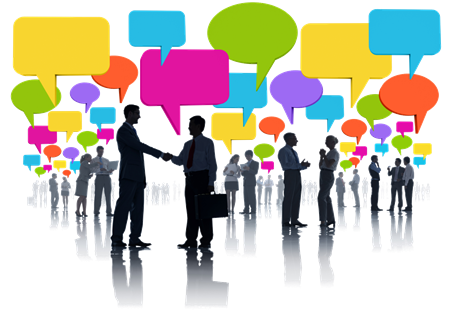 Педагогічна взаємодія – узгоджена діяльність, спрямована на досягнення спільних цілей, на розв’язання учасниками педагогічного процесу значущих для них проблем чи завдань
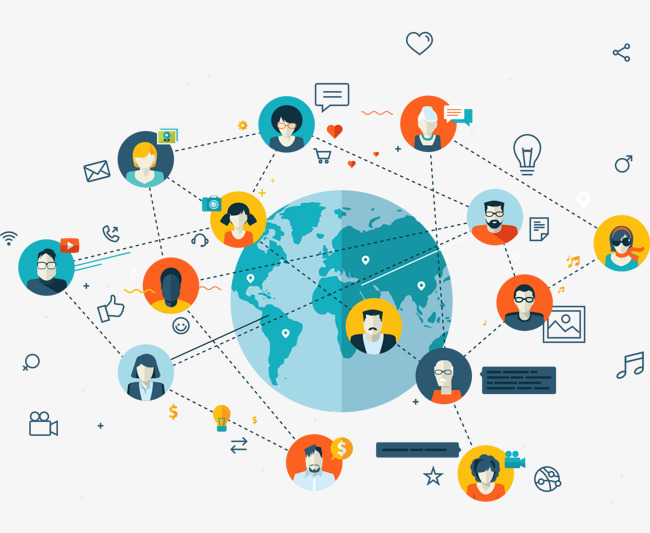 Механізми формування міжособистісного простору взаємодії
Якості особистості вчителя, що забезпечують ефективне педагогічне спілкування:
Спрямованість на людину
Самодостатній обсяг уваги
Спостережливість
Вихованість емоційної сфери
Творчий підхід до вибору засобів впливу на інших
Пам’ять 
Мислення
Інтуїція
Уява
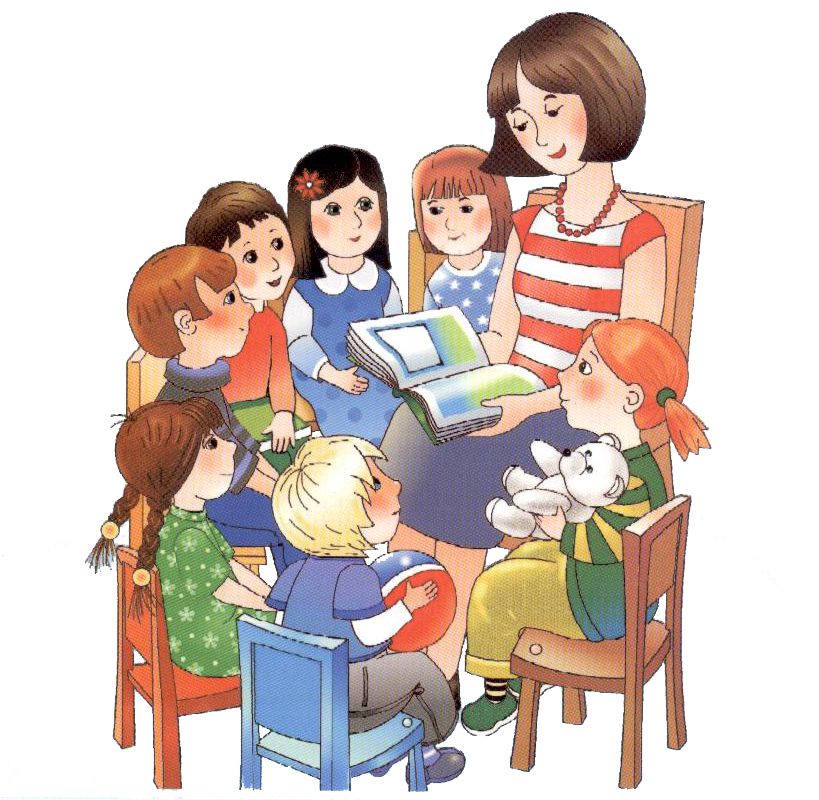 Критерії педагогічного спілкування
визнання рівності особистісних позицій, відкритість і довіра між партнерами 
зосередженість педагога на співрозмовникові та взаємовплив поглядів 
персоніфікована манера висловлювання 
поліфонія взаємодії 
двоплановість позиції педагога у спілкуванні
Бар'єри у педагогічному спілкуванні
Соціальні
Фізичні
Смислові
Естетичні
Емоційні
Вікові
Ситуативні
Психологічні
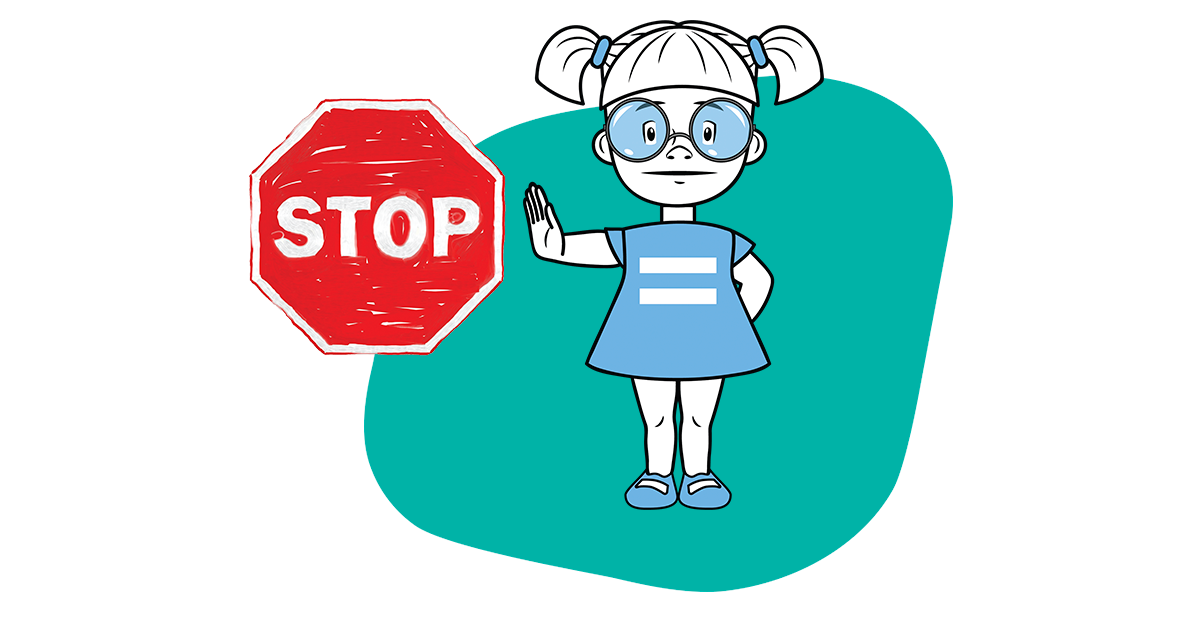 Етапи педагогічного спілкування
Ставлення вчителя до дітей
активно-позитивне 
пасивно-позитивне 
ситуативно-негативне 
стійке негативне
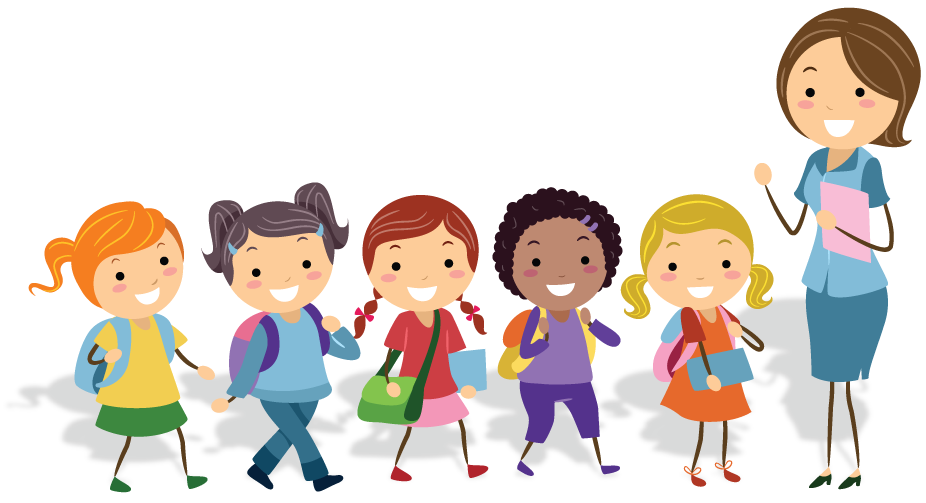 Стиль спілкування – це усталена система способів і прийомів, які використовує вчитель під час взаємодії
Стилі педагогічного спілкування (за В.А. Кан-Каликом)
спілкування на підставі захоплення спільною творчою діяльністю
спілкування, що ґрунтується на дружньому ставленні 
спілкування-дистанція 
спілкування-загравання
Конфлікт – це зіткнення протилежно спрямований цілей, інтересів, позицій, думок або поглядів двох або декількох людей
В основі будь-якого конфлікту лежить ситуація, що містить:
суперечливі позиції сторін з будь-якого приводу
протилежні цілі, або засоби їх досягнення
невідповідність інтересів, бажань, нахилів опонентів
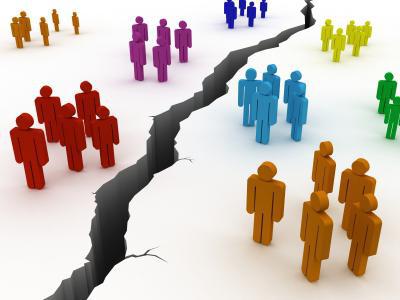 Ознаки конфлікту:
24
Усвідомлення сторонами протилежної спрямованості інтересів, мотивів і суджень сторін. 
Відкрите або приховане протиборство сторін, нанесення ними взаємних збитків. 
Психологічна напруженість, наявність негативних емоцій стосовно іншої сторони. 
Втягування учасників у конфліктну взаємодію, що ускладнює її припинення.
Передумови конфлікту
Наявність ситуації, що сприймається учасниками як неприйнятна для них, тобто, конфліктна. 
Неподільність об’єкта конфлікту, через що вирішення своїх проблем однією стороною стає можливим лише за рахунок іншої сторони
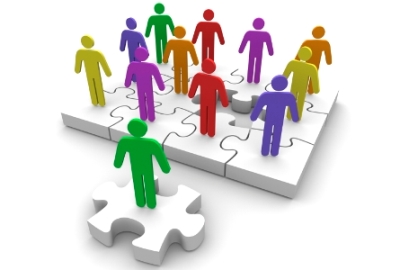 Структура конфлікту
це сукупність стійких зв’язків його складових елементів, що забезпечують його цілісність, відмінність від інших явищ соціального життя, і без яких він не може існувати як цілісна система і як процес
Об'єктивні складові
Суб'єктивні складові
учасники
предмет
об’єкт
проблема конфлікту 
умови протікання
образ конфлікту
мотиви
позиції сторін-конфліктерів
Етапи розгортання конфлікту
Функції конфлікту
Функції конфлікту
Конфлікти у закладах освіти
Конфлікти у закладах освіти